Using ArchiveGrid to Promote Archival Collections
John R. Nemmers
Descriptive & Technical Services Archivist
Department of Special & Area Studies Collections
University of Florida George A. Smathers Libraries
Future of Collections Part 1: Creating and Managing Digital Content  –  LYRASIS Online Meeting  –  April 26, 2013
What is ArchiveGrid?
Developed by OCLC Research
A free discovery system used by researchers and scholars to locate primary source materials in archives, libraries,etc.
Researchers can identify pertinent holdings at one or more archival repositories, and ArchiveGrid provides links/contact points for more information.
Development of ArchiveGrid
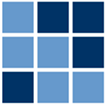 ARCHIVEGRID
Aggregated Descriptions
Descriptions of archival collections
WorldCat MARC records
Finding aids harvested from websites (EAD XML, HTML, PDF, Word)
Any repository can contribute (not exclusive to OCLC members)
Harvesting Finding Aids
Easiest to maintain a machine-readable web page for crawlers (e.g., http://web.uflib.ufl.edu/spec/FindingAids/findingaids.htm)  
ArchiveGrid can harvest from browse/directory pages (e.g., http://web.uflib.ufl.edu/spec/browset.htm) with some caveats
To ensure good content in ArchiveGrid, follow descriptive standards to ensure that necessary elements are present
Also, follow best practices when using a flexible standard like EAD (better chance of uniformity across repositories)
Identifying MARC Records for Archival Materials
ArchiveGrid Updates
About every 6 weeks
They get a fresh extract of MARC collection records from WorldCat
And they completely reharvest all the finding aids from contributor websites
The only way to ensure that they account for adds, updates and deletes
MARC Records and/or Finding Aids?
Common practice for repositories to routinely produce both (UF does)
Some opt to have only MARC records in ArchiveGrid
Others prefer finding aids only
Many include both, even if they may appear in search results as near duplicates
When there are links from a MARC record to a finding aid (856 field), ArchiveGrid can identify a single collection
Using ArchiveGrid
http://beta.worldcat.org/archivegrid
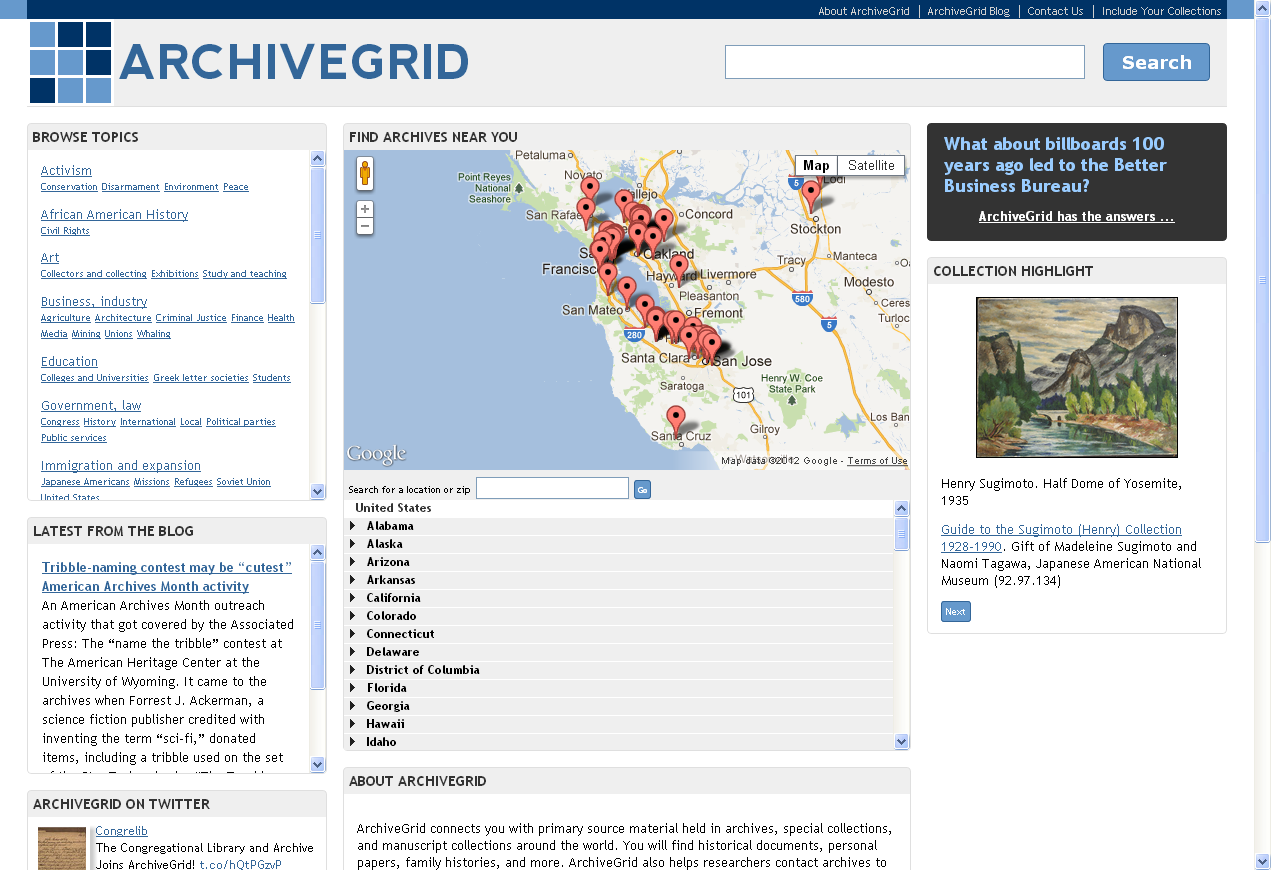 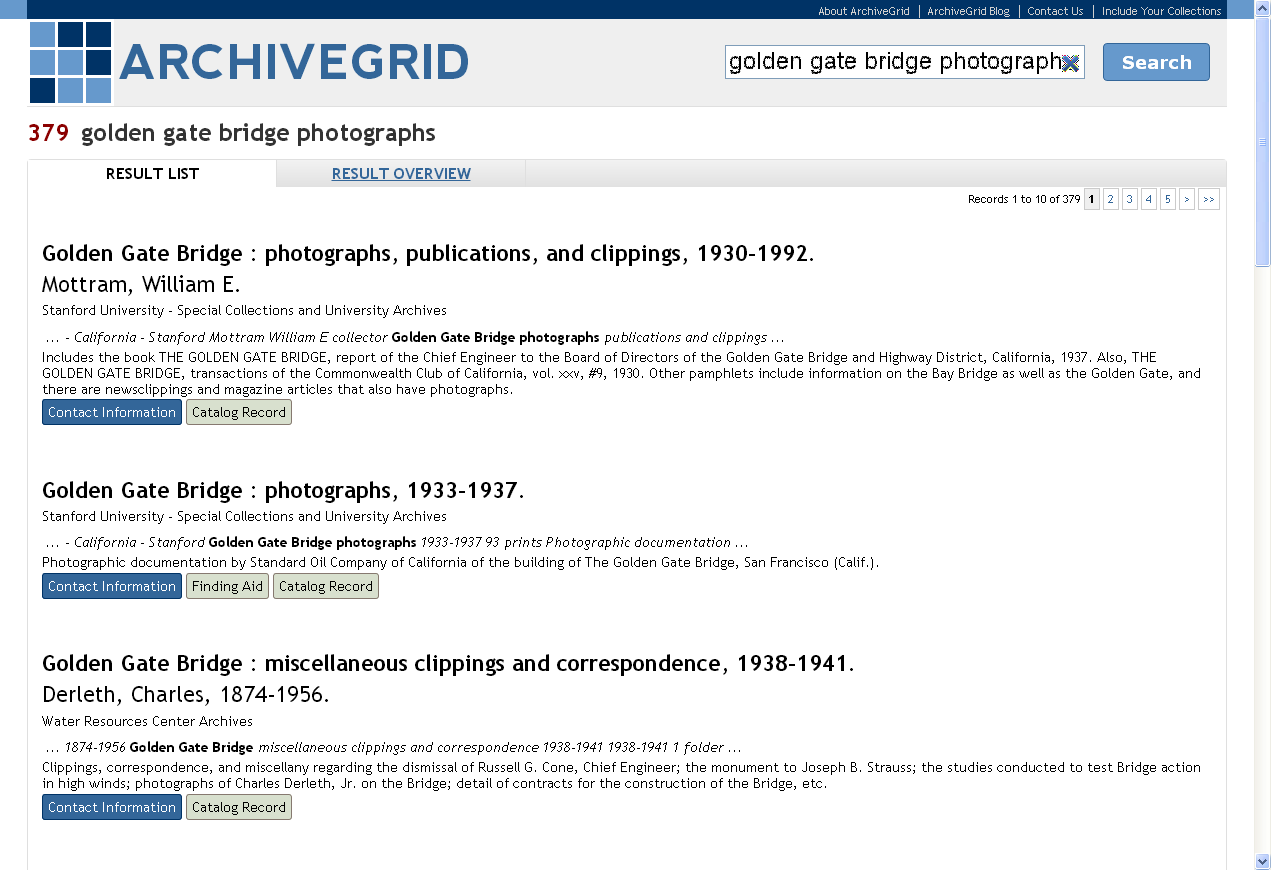 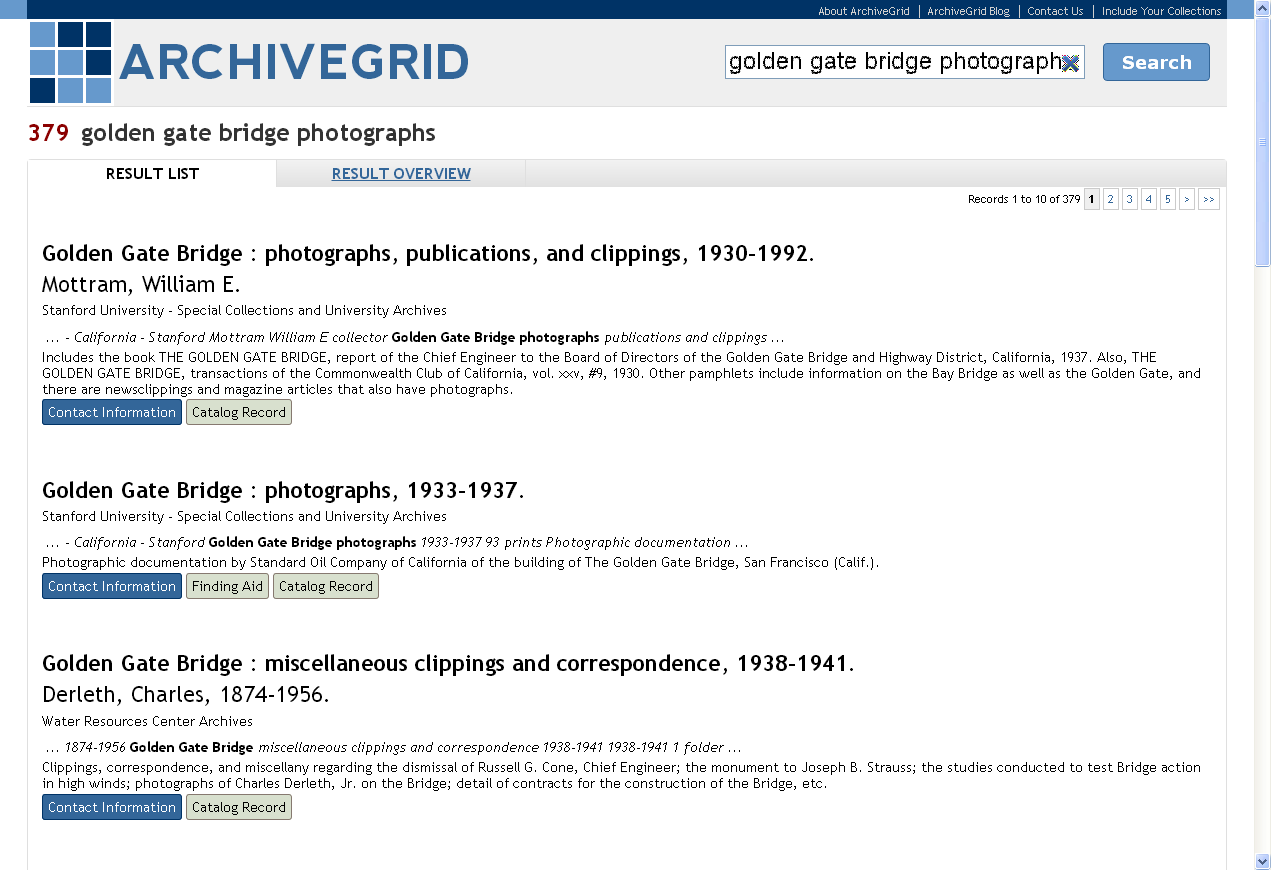 Title
Collection Creator
Archives/Library
Keywords in Context
Scope/Content
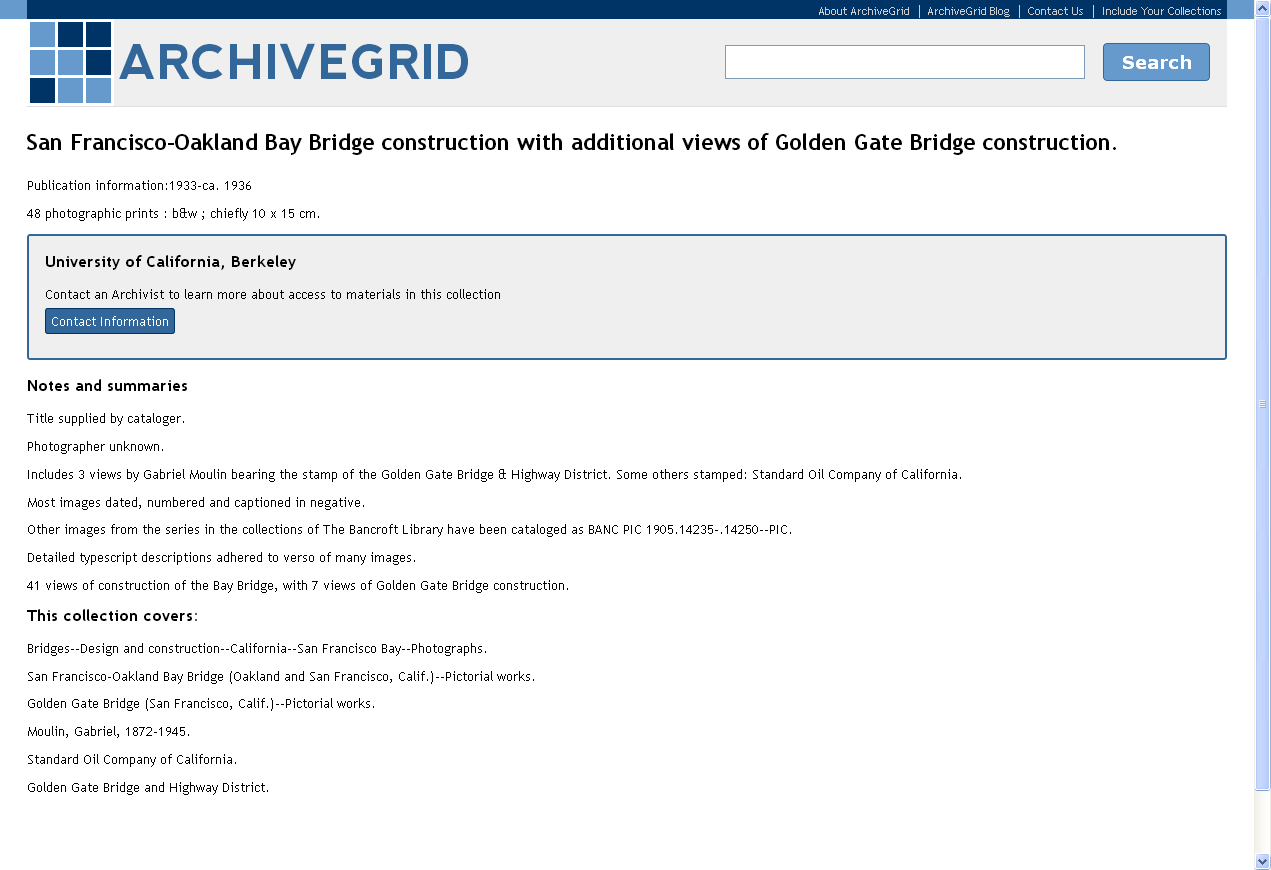 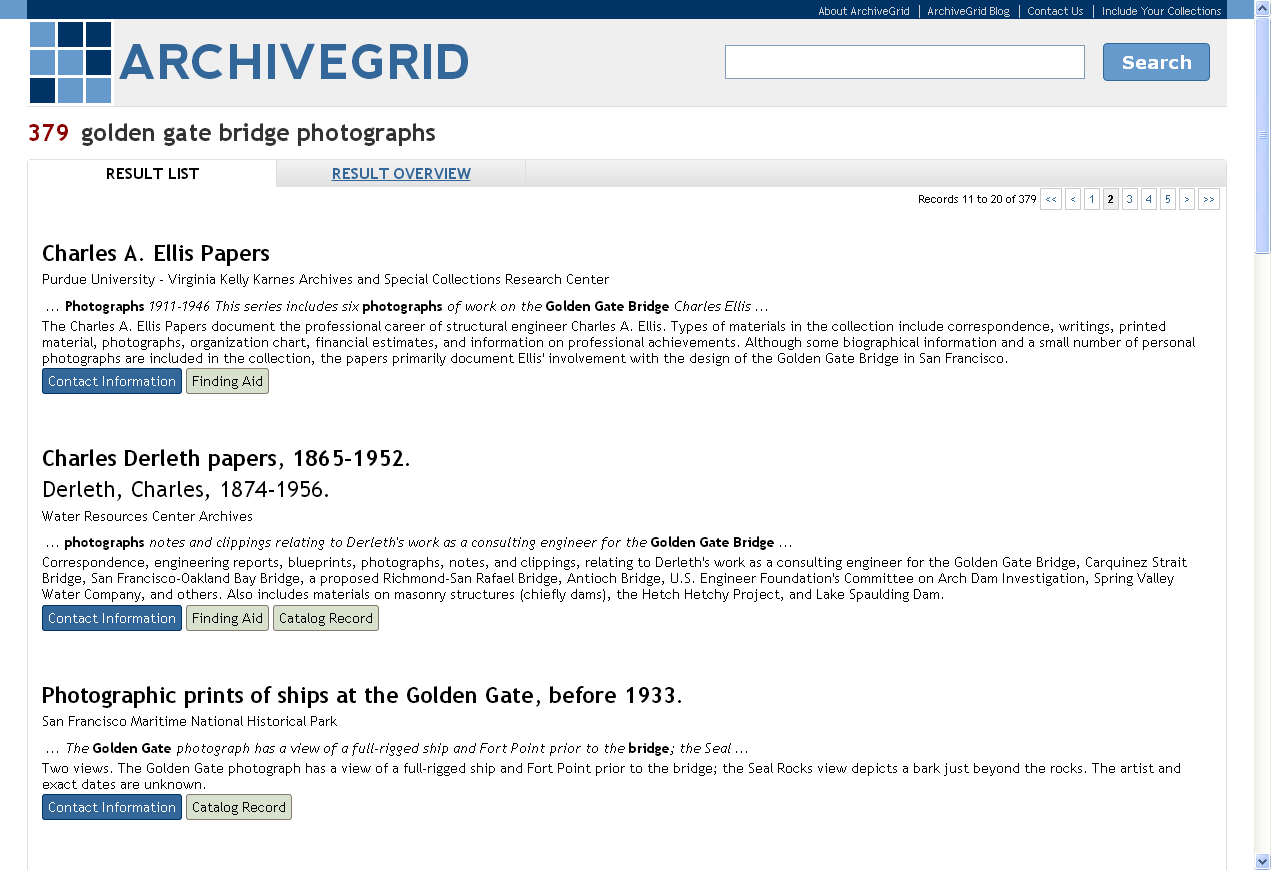 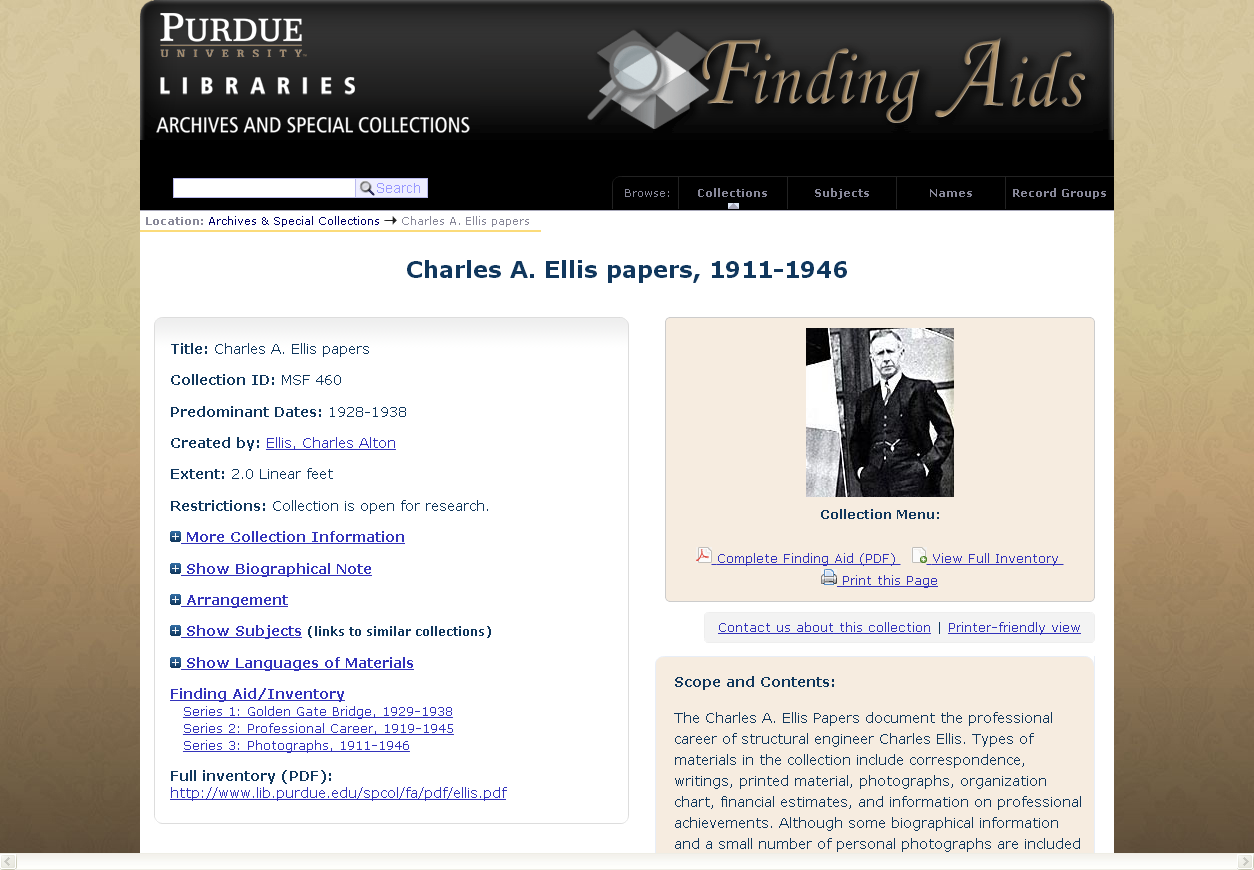 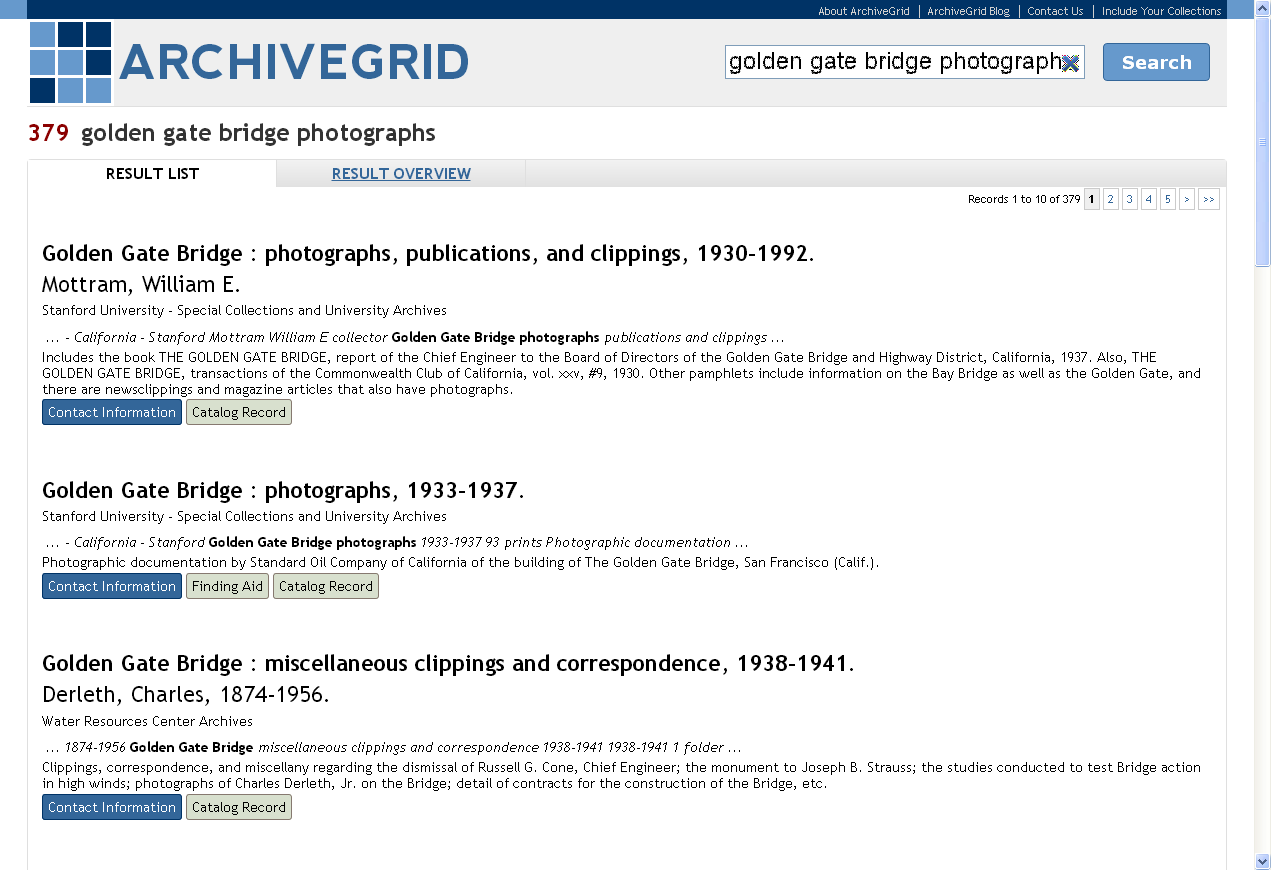 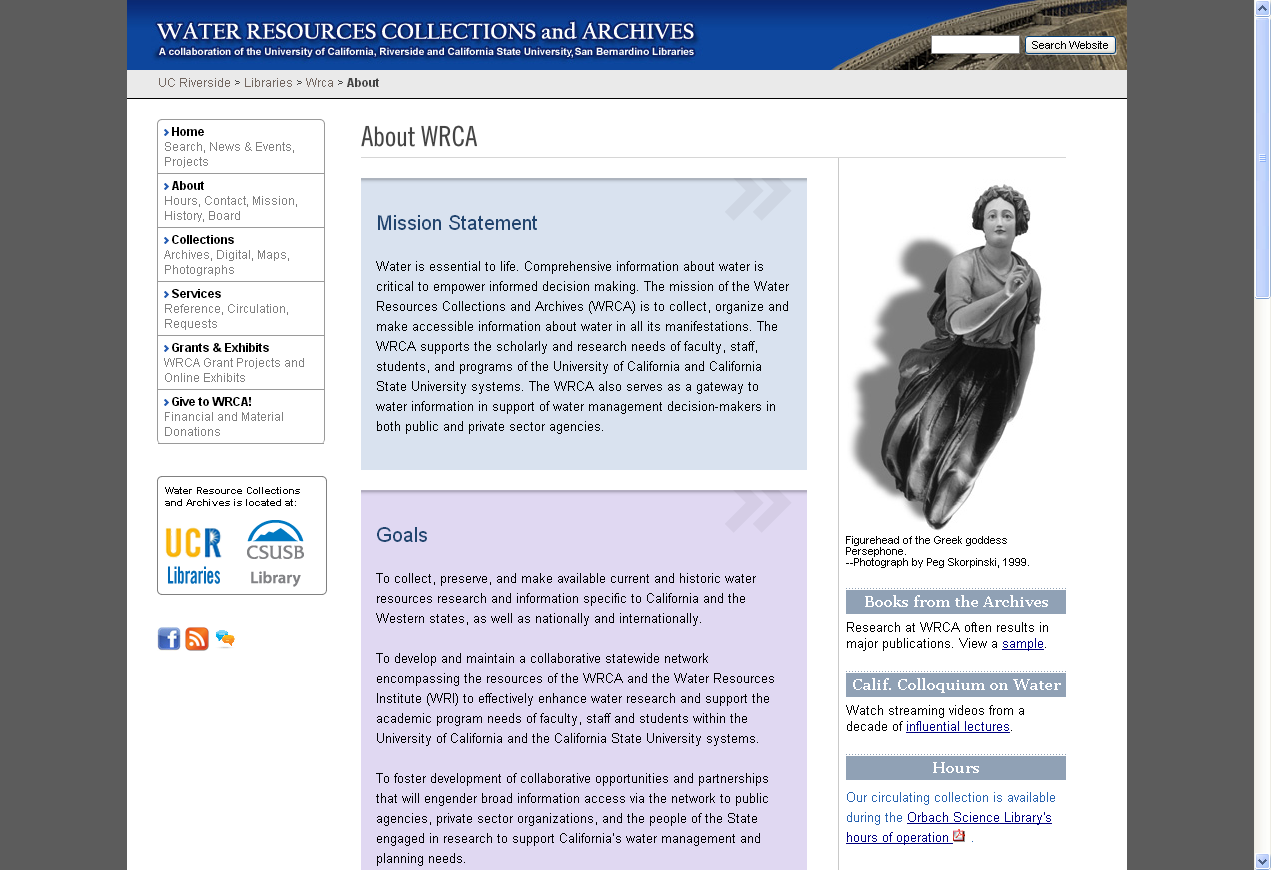 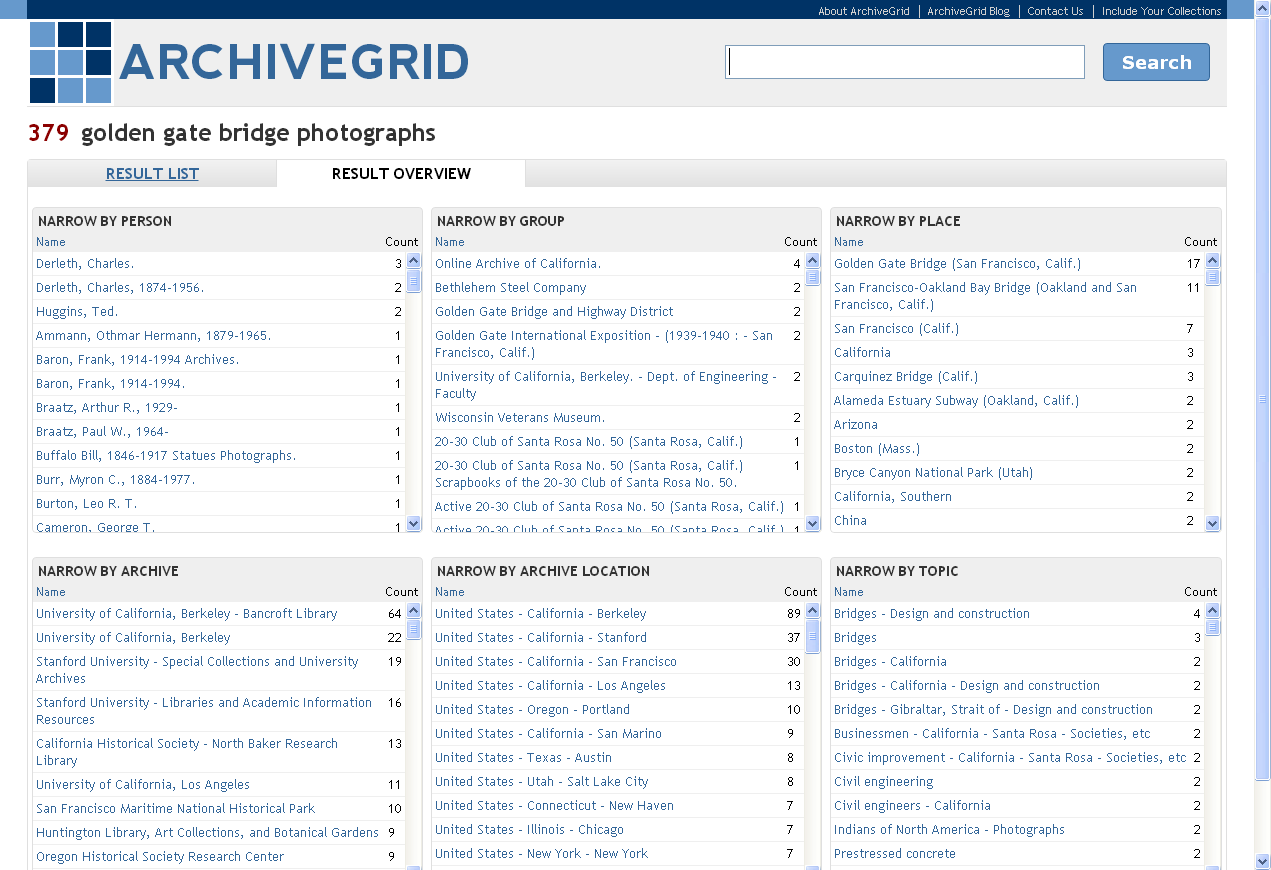 Who uses ArchiveGrid?
Dr. Matthew Simon
Age: 49
University History Dept. 
Writing a book on the California Gold Rush
Amy Powell
Age: 27
Post-graduate study in Political Science
Writing her thesis on rural to urban labor migration
John Stevenson
Age: 35
Mechanical Engineer
Studying the history of pipe organs
Catherine Andrews
Age: 61
Former K-12 Teacher, Retired
Researching her family history
How do users find ArchiveGrid?  Usually through search engines.
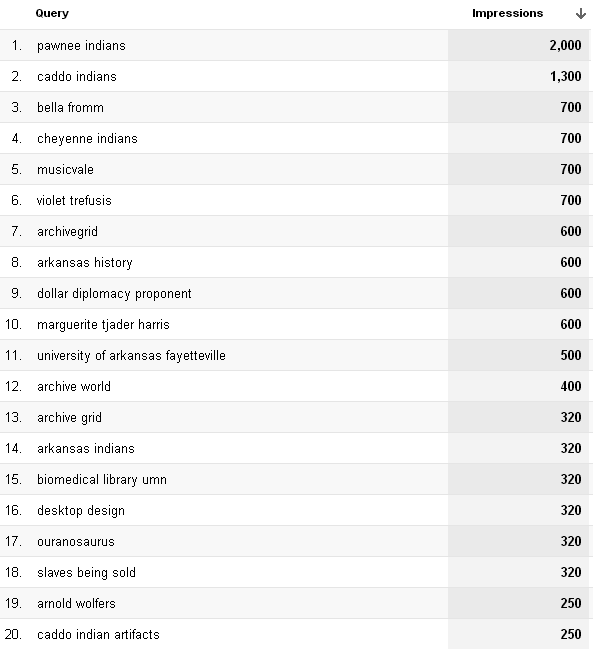 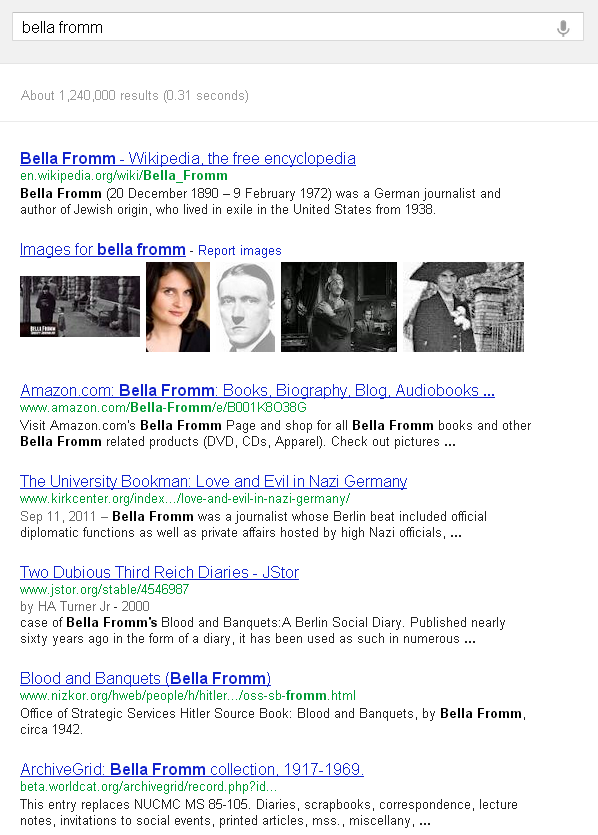 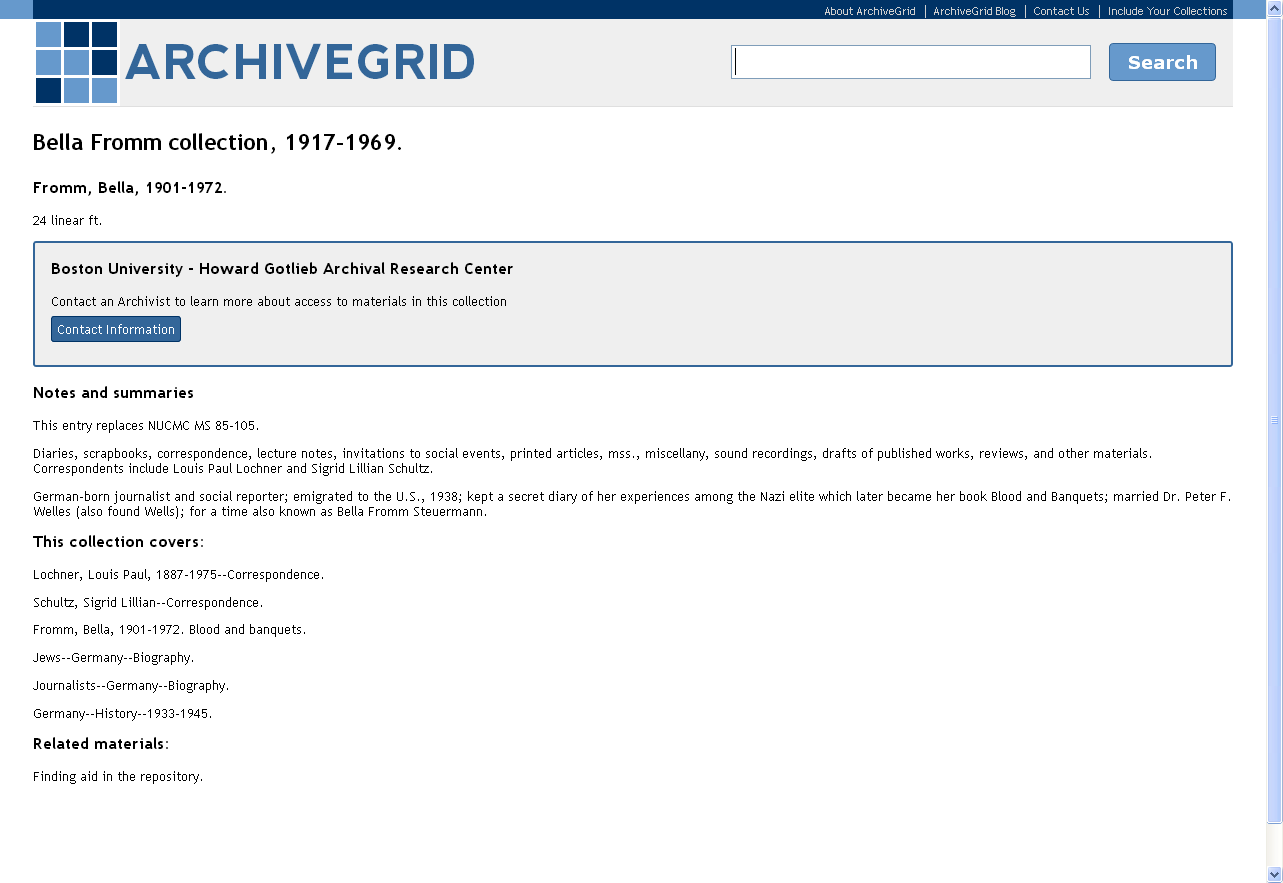 ArchiveGrid Traffic
85% of traffic comes from search engines
8% of traffic comes from referrals from other websites
6% of traffic comes “direct” … a bookmark, typing the URL in the browser, etc.
ArchiveGrid Visitors
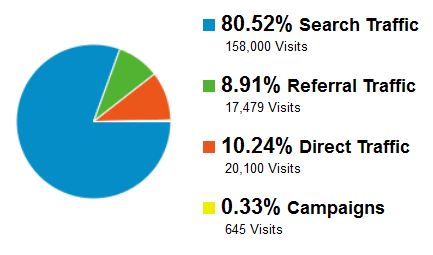 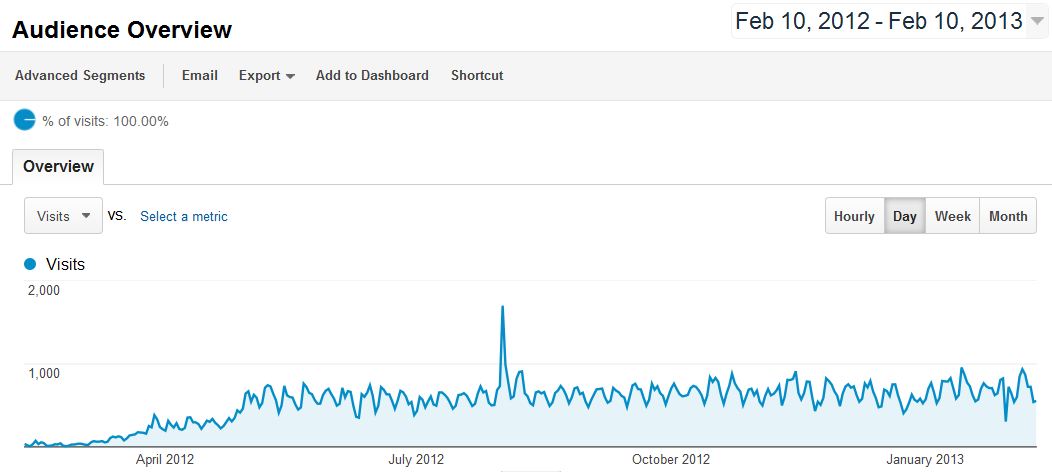 Making ArchiveGrid Discoverable in Search Engines
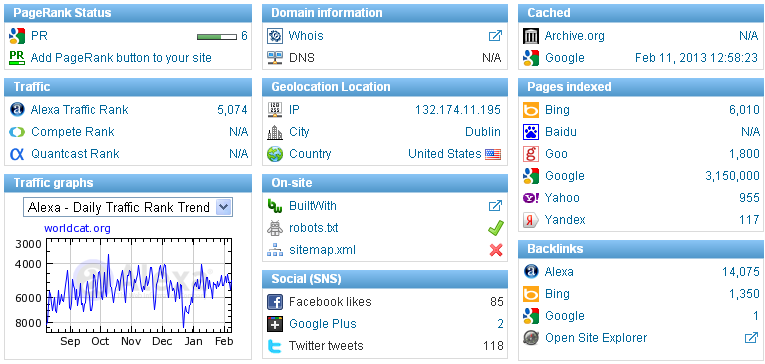 A responsive and open website maximizes access and accessibility
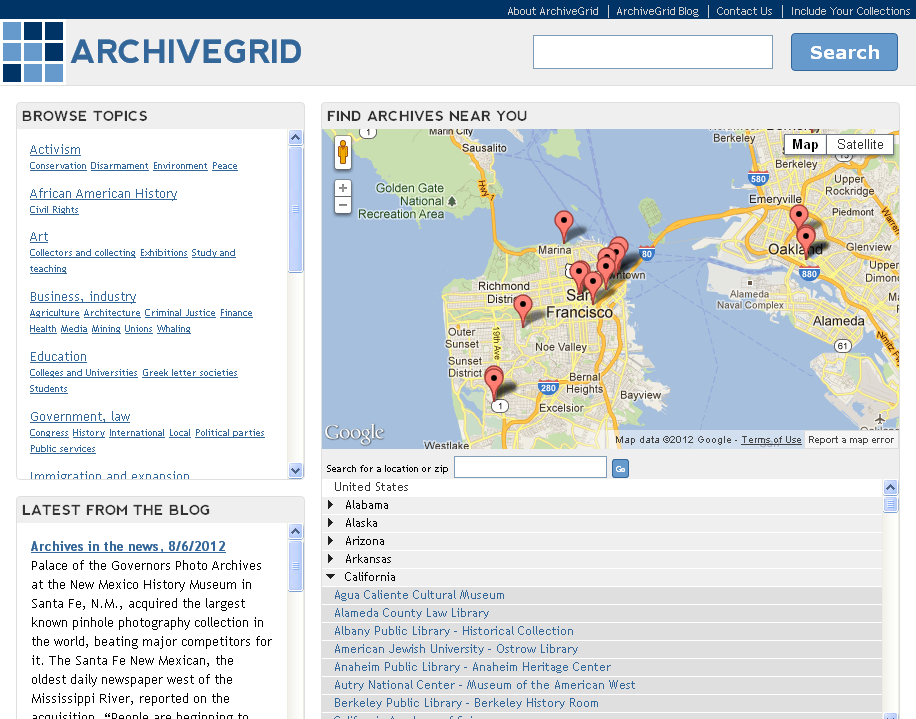 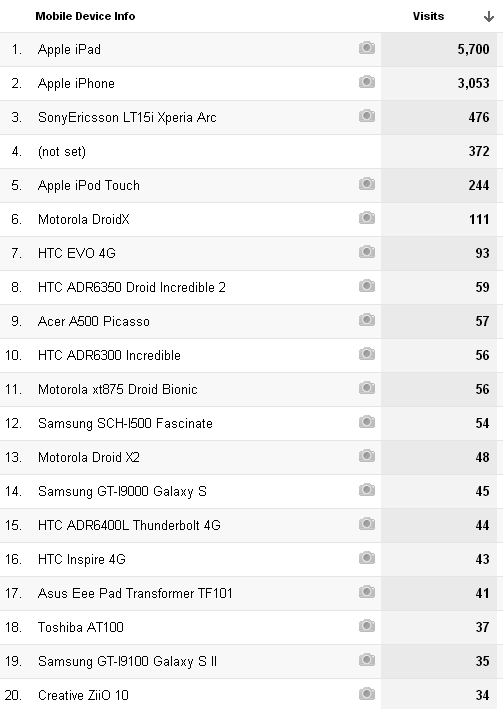 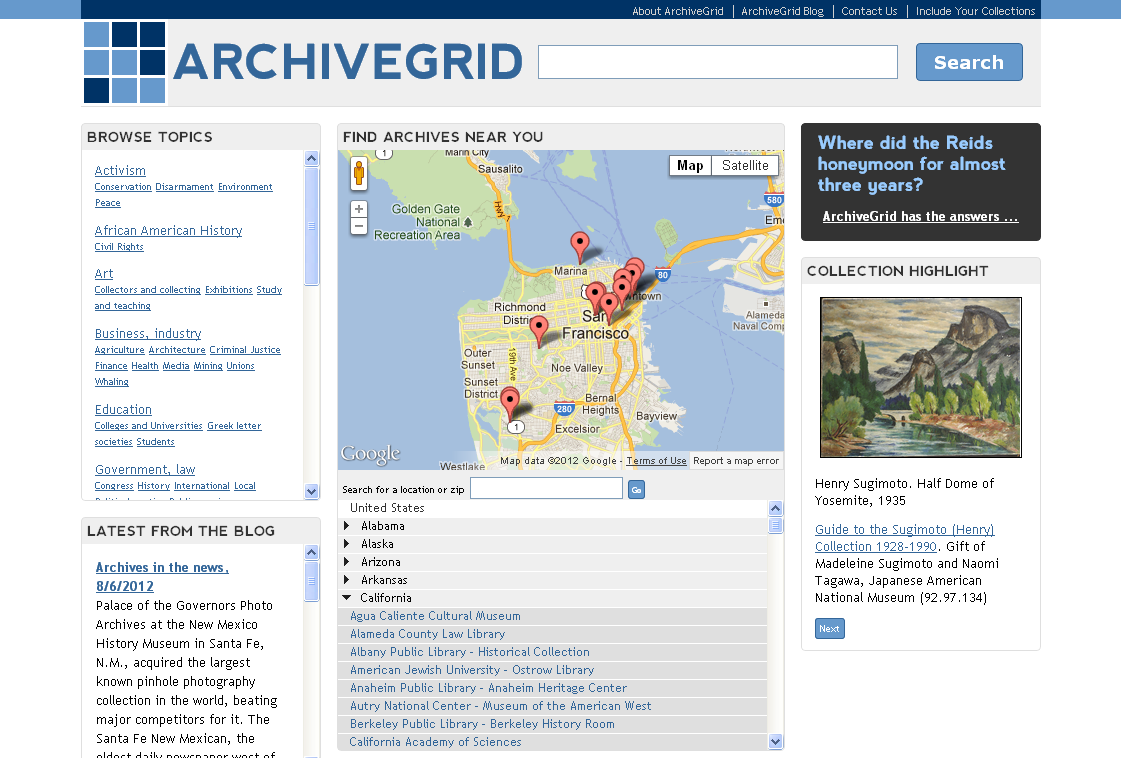 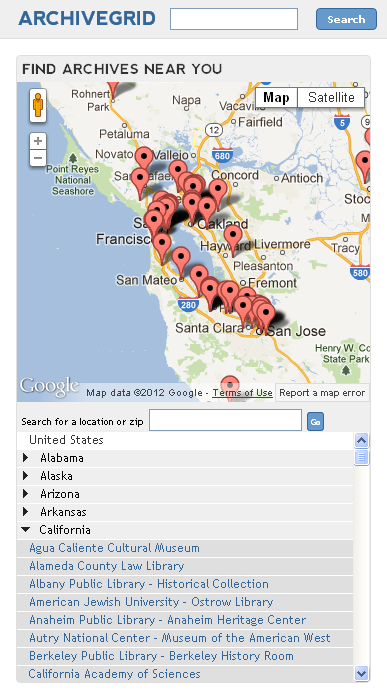 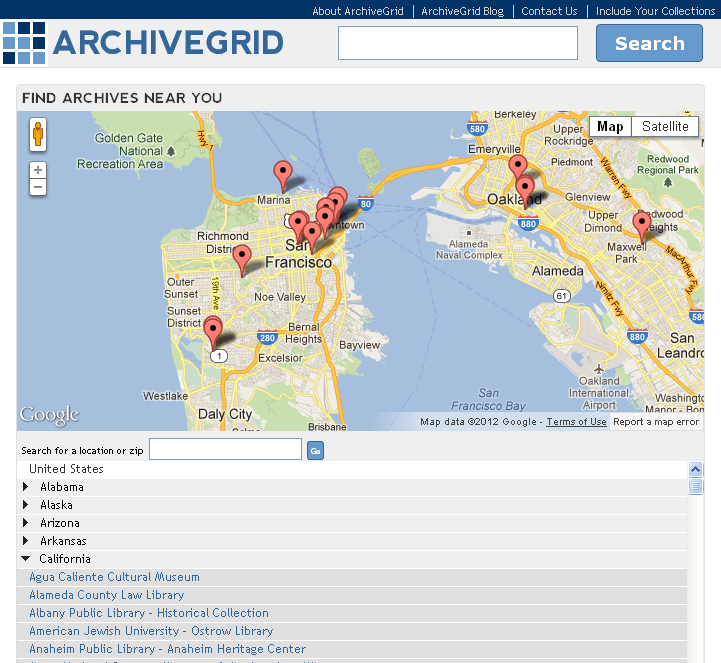 The ArchiveGrid Blog
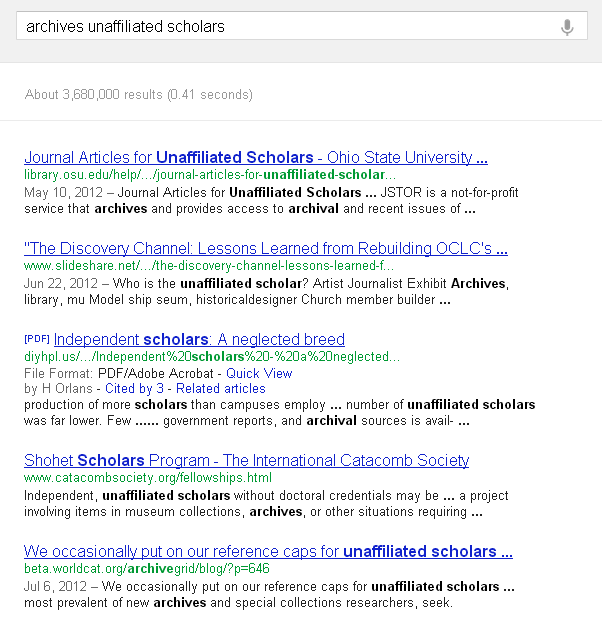 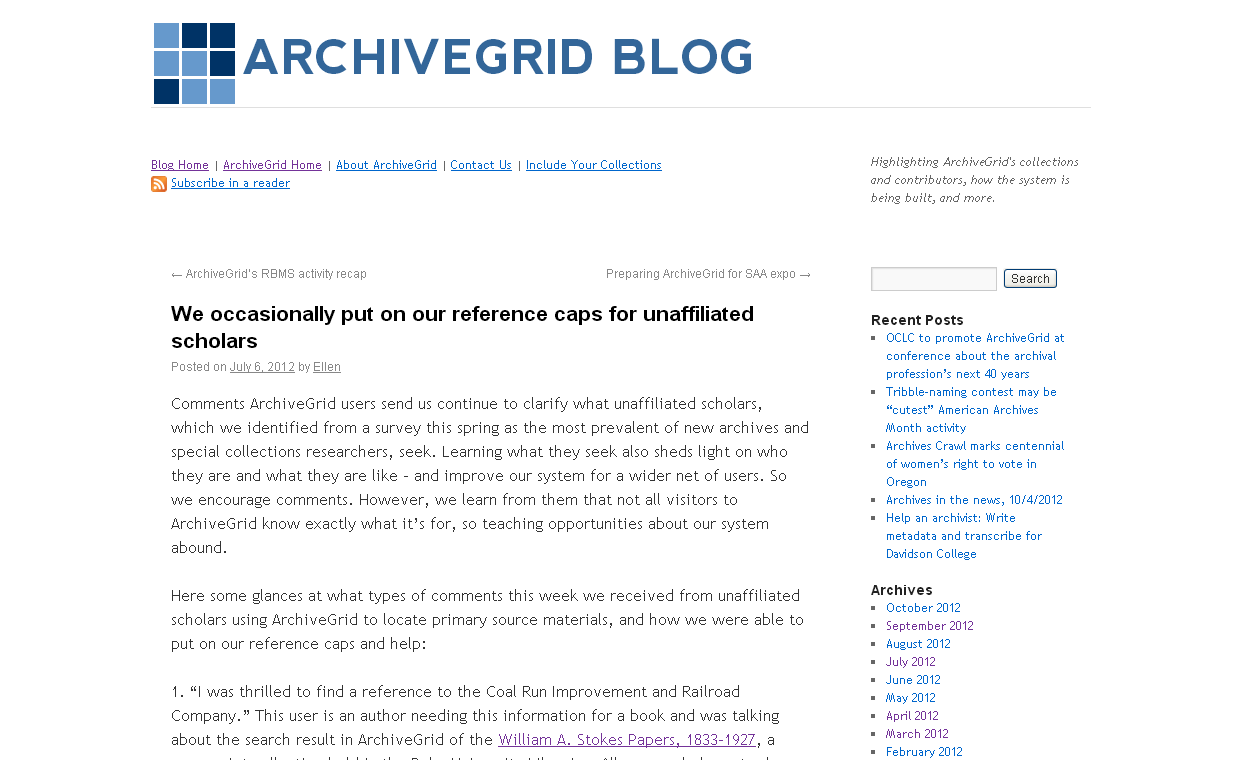 Getting the Word Out via Twitter
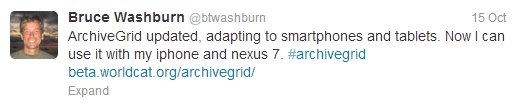 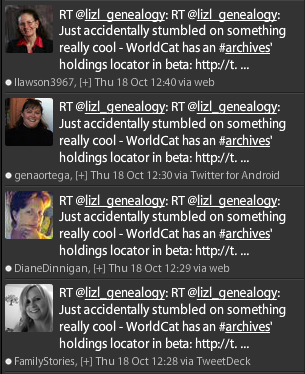 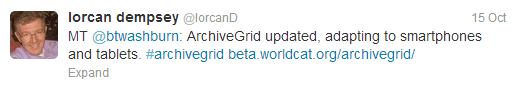 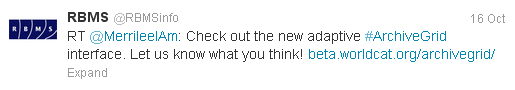 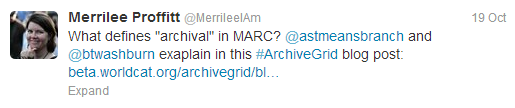 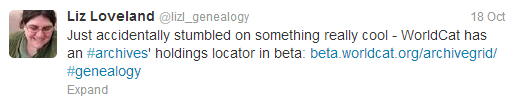 Who is working on ArchiveGrid?
The ArchiveGrid Team in OCLC Research
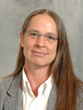 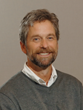 Jennifer Schaffner
Program Officer
San Mateo, CA
Bruce Washburn
Software Engineer
San Mateo, CA
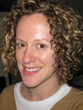 Ellen Eckert
Research Assistant
Portland, OR
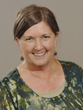 Jackie Dooley
Program Officer
San Mateo, CA
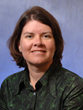 Merrilee Proffitt
Program Officer
San Mateo, CA
Understanding Special Collections
A survey conducted in April and May 2012
To learn how special collections are used by faculty, graduate students, unaffiliated scholars, and genealogists
695 survey responses
A selected finding: Over 80% of survey respondents identified librarians and archivists, when answering the question “Is there a particular type of user whose comments, recommendations, etc. you find most valuable?”
More details on the blog: http://beta.worldcat.org/archivegrid/blog/?p=631
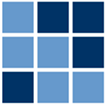 ARCHIVEGRID
http://beta.worldcat.org/archivegrid
Thank you!

John Nemmers – jnemmers@ufl.edu